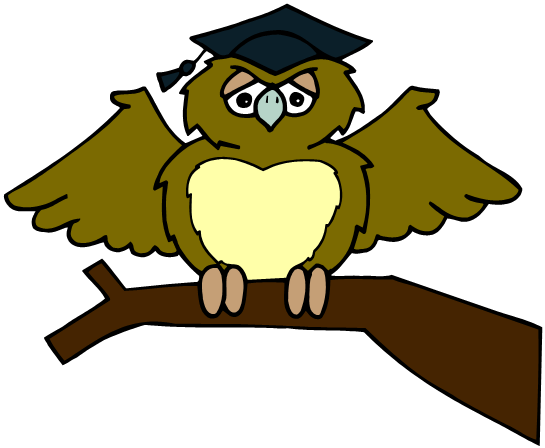 ZÁKLADNÍ ŠKOLA OLOMOUCpříspěvková organizaceMOZARTOVA 48, 779 00 OLOMOUCtel.: 585 427 142, 775 116 442; fax: 585 422 713 email: kundrum@centrum.cz; www.zs-mozartova.cz
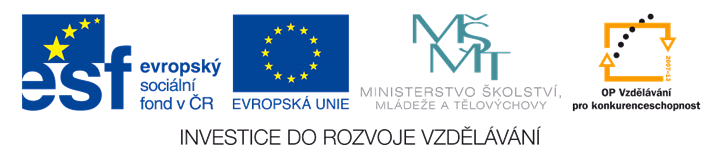 Projekt: ŠKOLA RADOSTI, ŠKOLA KVALITY 
Registrační číslo projektu: CZ.1.07/1.4.00/21.3688
EU PENÍZE ŠKOLÁM

Operační program Vzdělávání pro konkurenceschopnost
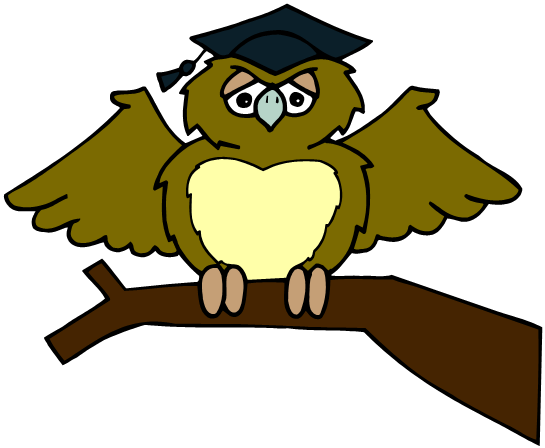 ZÁKLADNÍ ŠKOLA OLOMOUCpříspěvková organizaceMOZARTOVA 48, 779 00 OLOMOUCtel.: 585 427 142, 775 116 442; fax: 585 422 713 email: kundrum@centrum.cz; www.zs-mozartova.cz
Předložky a předpony
TAKÉ ZVÍŘATA SE LÉČÍ
Mnozí lidé ani netuší, že zoologická zahrada má také jednu budovu, kde se léčí nemocná zvířata.
U opic jsou časté zápaly plic a zlomeniny. I běžná rýma je pro opice nebezpečná. Velké těžkosti působí neukáznění návštěvníci. Při návštěvách přinášejí zvířatům cukr nebo jim naházejí různé nestravitelné věci. Po takovém krmení mívají zvířata podrážděný žaludek, trpívají průjmem a musí prožít mnohé bolestivé chvíle.
O zvířátkách rádi čteme, rádi se na ně díváme, ale musíme je také ochraňovat a nesmíme jim uškodit.
Vyhledej  šest předložek a vypiš je i s následujícím podstatným jménem nebo zájmenem.
Připište k nim slova se stejnými předponami.
Jaký je rozdíl mezi předložkou a předponout?
U OPIC
UŠKODIT
PO KRMENÍ
PODRÁŽDĚNÝ
PRO OPICE
PROŽÍT
O ZVÍŘÁTKÁCH
OCHRAŇOVAT
PŘI NÁVŠTĚVÁCH
PŘINÁŠEJÍ
NA NĚ
NAHÁZEJÍ
[Speaker Notes: Práce s textem – vyhledávání předložek (s následujícím podstatným jménem či zájmenem) a slov s předponou. 
Vyjasnit si rozdíl mezi předložkou (slovní druh č. 6, pojí se se jmény, píše se zvlášť, čte se dohromady) a předponou (část slova, píše se dohromady se slovem).]
PŘEDLOŽKY   X   PŘEDPONY
odjet
 nadjet
 podjet
předjet
od okna
nad oknem
pod oknem
před oknem
Předložky OD, NAD, POD, PŘED  a předpony  OD-, NAD-, POD-, PŘED- končí písmenem D.
Píše se zvlášť.
Je samostatné slovo
Za předložku  
   můžeme vložit 
   přídavné jméno.
Je část slova.
Píše se dohromady    
    se slovem.
[Speaker Notes: Psaní předložek a předpon od, nad, pod, před – vždy D]
NAPIŠ SPRÁVNĚ SLOVA S PŘEDPONAMI A PŘEDLOŽKAMI.
POD
PŮDOU
NAD
PŘIROZENÝ
PŘED
STIHNOUT
OD
LESA
PŘED
MĚSTEM
POD
PLUKOVNÍK
URČIT
OD
BOJ
NAD
STOLEM
PŘED
OKENNÍ
OD
BĚHNOUT
PŘED
OKNY
NAD
POD
PÁLIT
OD
DOMU
NAD
JEZD
OD
POD
STOUPIT
LAVICÍ
STAVITEL
PŘED
NAD
MOŘEM
POD
RAZIT
PŘED
CHALUPOU
[Speaker Notes: Psaní slov s předponami (dohromady) a s předložkami (zvlášť).]
Napiš slova s předponami
NAD
PŘED
POD
OD
Zapamatuj si:

ODDECH 
ODDĚLIT
PODDOLOVAT
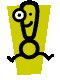 ŘADIT
PRODEJ
NÁJEMNÍK
KLOPIT
STÍN
PLATIT
CHLADIT
KOPNOUT
ČÍTAT
SKOČIT
ZIMNÍ
VOLAT
ČÍTAT
LIDSKÝ
VÉST
DĚLIT
SÍŇ
PRŮMĚRNÝ
DOLOVAT
DECH
LONI
ZVUKOVÝ
NADŘADIT
PŘEDPRODEJ
PODNÁJEMNÍK
ODKLOPIT
ODKOPNOUT
PŘEDČÍTAT
NADSKOČIT
PODCHLADIT
ODČÍTAT
PŘEDLONI
PODDOLOVAT
NADPRŮMĚRNÝ
ODSTÍN
ODDECH
NADZVUKOVÝ
PŘEDPLATIT
PODZIMNÍ
ODDĚLIT
PŘEDSÍŇ
PODVÉST
NADLIDSKÝ
PŘEDVOLAT
[Speaker Notes: Zdvojená souhláska na hranici mezi předponou a kořenem, pokud kořen začíná stejnou souhláskou.]
Která slova do řady nepatří?
podkolenka
podplatit
podobizna
podnájemník
podvádět
podrbat
nadlehčit
nadsázka
nádrž
nadměrný
nadílka
nadloktí
předpažit
předchozí
předmluva
předat
předvést
přední
odzbrojit
odstěhovat se
oddech
odolný
odvaha
odůvodnit
[Speaker Notes: Vždy 1 slovo z dané skupiny nemá předponu.
Podobizna, podvádět
Nádrž, nadílka
Předchozí, přední
Odvaha, odůvodnit]
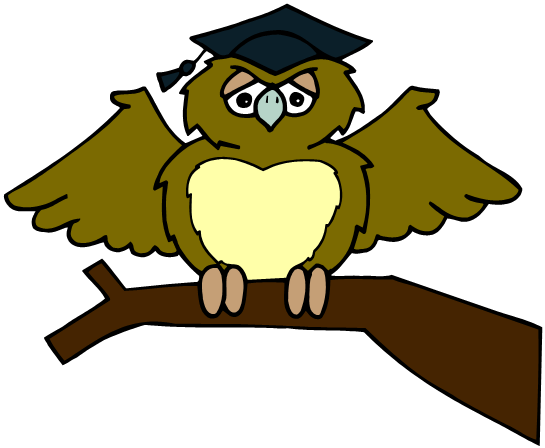 ZÁKLADNÍ ŠKOLA OLOMOUCpříspěvková organizaceMOZARTOVA 48, 779 00 OLOMOUCtel.: 585 427 142, 775 116 442; fax: 585 422 713 email: kundrum@centrum.cz; www.zs-mozartova.cz
Seznam použité literatury a pramenů:
STYBLÍK, V. a kol. Český jazyk pro 4. ročník ZŠ. Praha : SPN, 2004. ISBN 80-7235-262-8. s. 22–24.

STYBLÍK, V. a kol. Český jazyk pro 4. ročník ZŠ – Pracovní sešit. Praha : SPN, 2004. ISBN 80-7235-166-4. s. 9.
 
ZIMOVÁ, L. Český jazyk v sešitech pro 1. stupeň ZŠ – O SLOVU. Praha : FORTUNA, 1993. ISBN 80-7168-010-9, s. 67–69. 

Použité zdroje:
Obrazový materiál je použit z galerie obrázků a klipartů Microsoft Office.